TRAVELXFOOD
CATÁLOGO
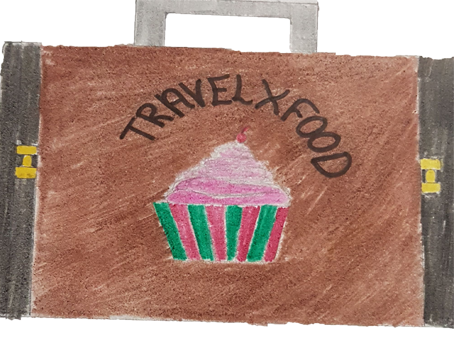 ÍNDICE
1 TURRON DE ALICANTE…………………………
2  PAN DE DÁTIL………………………………………
3 Dátiles…………………………………………………
4 Valencianas…………………………………………
5 Granada………………………………………………
6 Mermelada de granada ecológica……….
TURRÓN DE ALICANTE
DELICIOSO, AZUCARADO Y MUY APETITOSO
Turron duro con almendras, típico para las navidades españolas
INGREDIENTES: azúcar, huevo, clara de huevo, miel y obleas
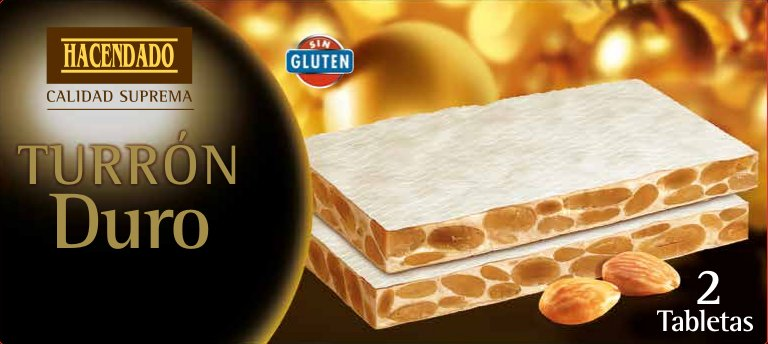 NºREF: 1
Precio: 8,90€/Unidad
Gastos de envío no incluidos
PAN DE DÁTIL
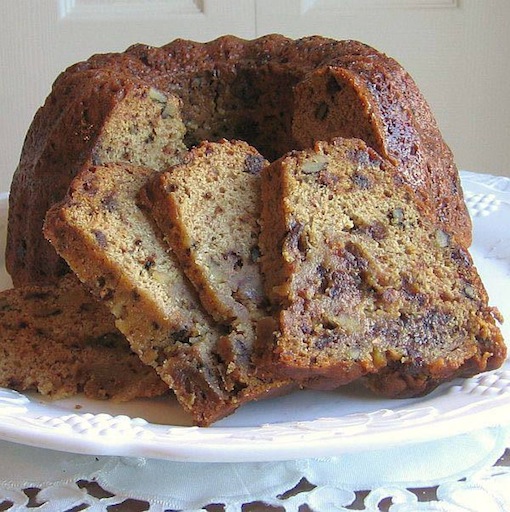 Pan hecho con dátiles remojados.
Es un dulce ideal para acompañar en las meriendas
NºREF: 2
Precio: 2,50€/Unidad
Gastos de envío no incluidos
Dátiles
Deliciosos dátiles naturales, típicos de la zona ilicitana, comprados en el escelente supermercado del Corte Inglés.
Con ellos podrás hacer la famosa receta, delicias de Elche!!
Precio:2,90€/350g
Referencia: 4
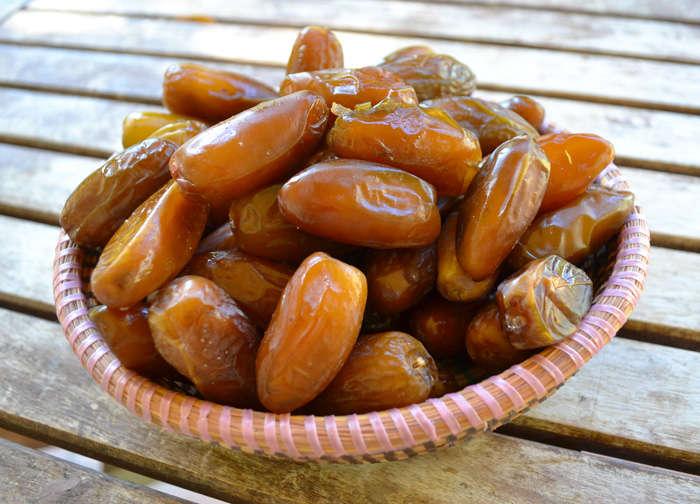 NºREF: 3
Precio: 2,90€/350G
GASTOS DE ENVÍO NO INCLUIDOS
VALENCIANAS
Increibles bizcochitos típicos de la zona. 
Con un sabor dulce es el postre perfecto para un buen desayuno.
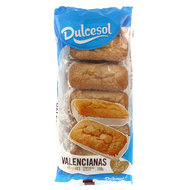 NºREF: 4
Precio: 0,99€/Bolsa
Gastos de envío no incluidos
GRANADA
Granada sabrosa, para una persona preciosa.
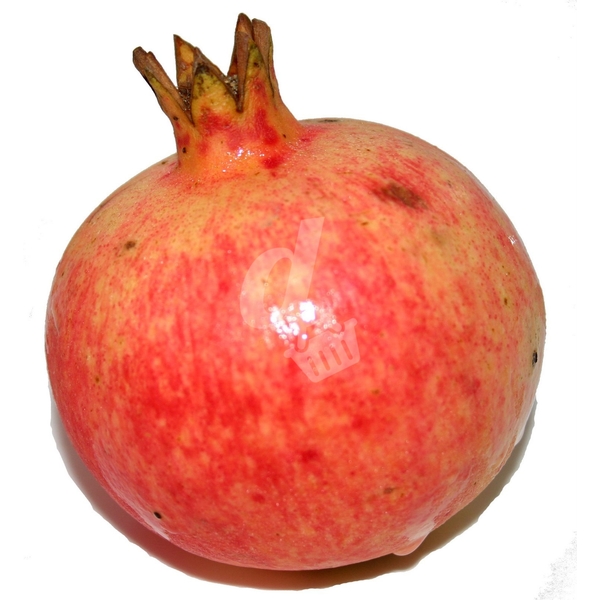 Granadas procedentes del huerto ilicitano. Aproximadamente 200g por unidad
NºREF: 5
Precio:1,50€/Unidad
Gastos de envío no incluidos
MERMELADA DE GRANADA ECOLÓGICA
MERMELADA DE GRANADA TIPICA DE ELCHE Y ESENCIAL PARA AGUANTAR TODA LA MAÑANA
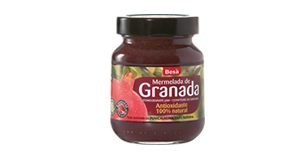 INGREDIENTES
GRANADA
AZUCAR MORENO
ZUMO DE LIMON
NºREF: 6
Precio: 4€/Unidad
Gastos de envío no incluidos
Llavero Dama De Elche
LLAVERO IDEAL PARA DAR UN POCO DE HISTORIA A TUS LLAVES.
NºREF:7
Precio:1’50€/UNIDAD
GASTOS DE ENVIO NO INCLUIDO.
BIZCOCHITO DE HUEVO
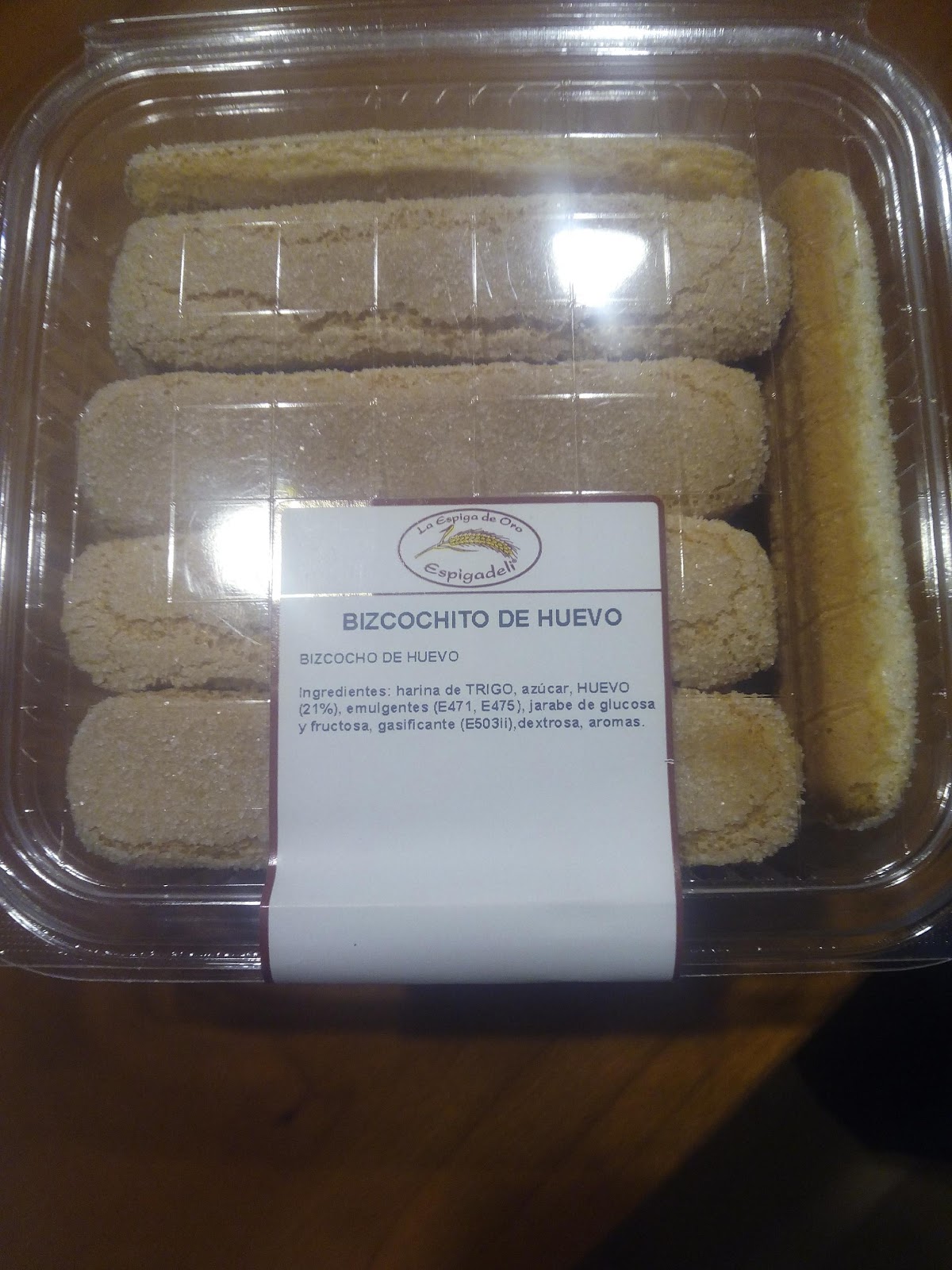 buenísimos bizcochos típicos en Elche y  deliciosos para mojar en leche u horchata
 
Presentación en caja de 0,155g/unidad
van cerradas en una caja de plástico y en cada caja vienen 19 unidades
Ref: 8
Precio: 1,25€/Caja
GASTOS DE ENVIO NO INCLUIDOS